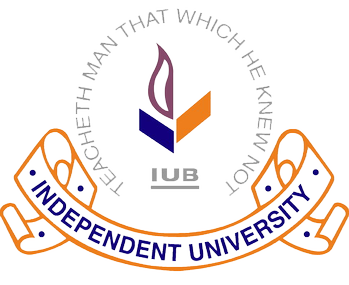 Utilization of postnatal care of mother in Bangladesh: Evidence from BDHS 2017-18
Presented By
Jahana Ferdousi Moury
ID Number: 2120573
Presentation Outline
Background
Objectives
Methodology
Results
Discussion
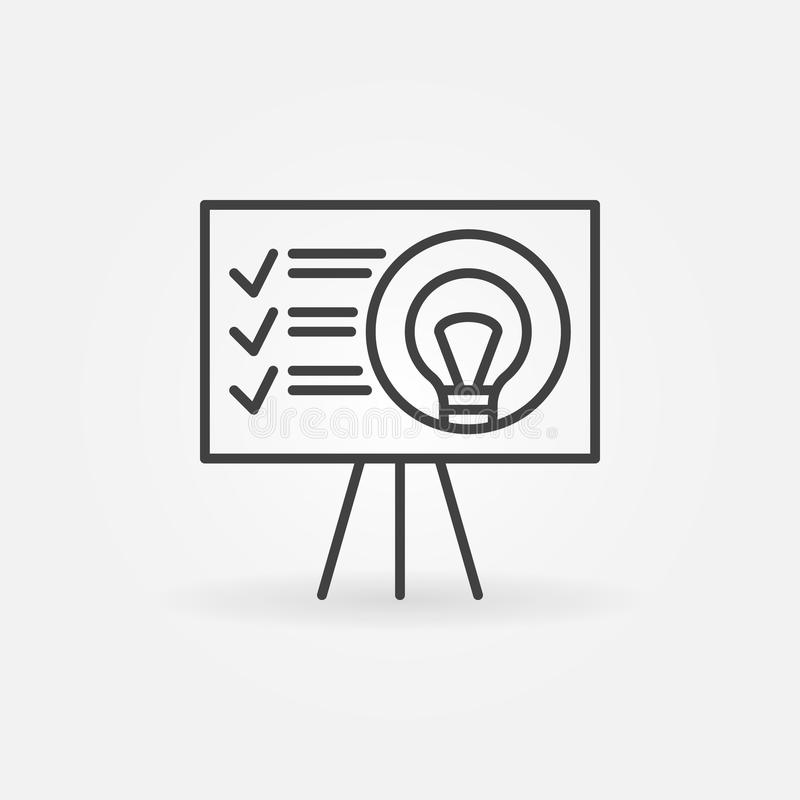 1/14
Background
Component of postnatal care
 WHO
 Care Services
 Safe motherhood
 Neonatal Health
 Utilization of PNC Services
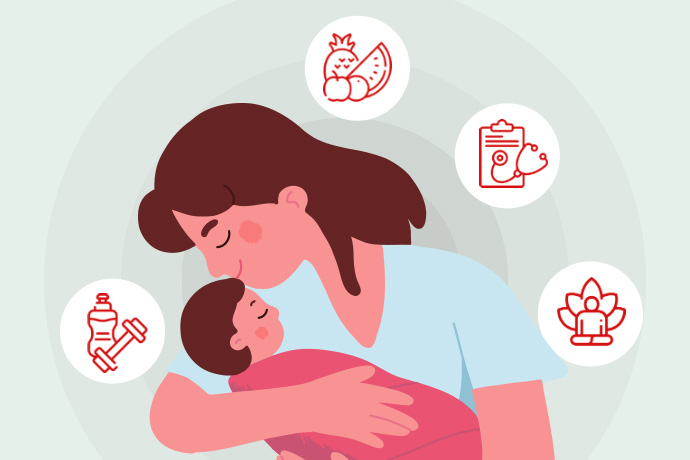 2/14
Trends in postnatal care from medically trained providers
Percentage of last births in the 3 years before the survey for which women and newborns received a postnatal check during the first 2 days after birth
Source: BDHS
3/14
Objectives
General Objective:
To explore the determinants of postnatal care utilization in Bangladesh to make maximum utilization.
Specific Objective:
To find out whether the educational level has a significant effect on PNC utilization.
To identify other factors behind PNC utilization in Bangladesh.
4/14
Methodology
1
2
3
4
Study Design
Data & Method
Analysis Plan
Variables
5/14
Results
Utilization of PNC
6/14
Table 1. Frequency distribution of selected independent and dependent variables
7/14
Table 1. Frequency distribution of selected independent and dependent variables
8/14
Table 2. Examining the association between measles vaccination and selected independent variable: A bivariate analysis
9/14
Table 2. Examining the association between measles vaccination and selected independent variable: A bivariate analysis
10/14
Table 2. Examining the association between measles vaccination and selected independent variable: A bivariate analysis
11/14
Table 3. Logistic regression models for PNC coverage
12/14
Table 3. Logistic regression models for PNC coverage
13/14
Discussion
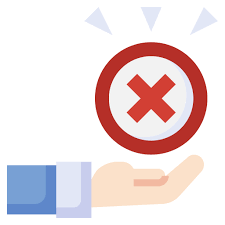 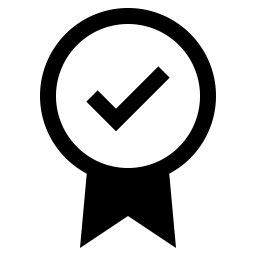 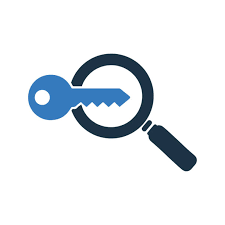 Recommendation
Key findings
Limitation
14/14
Thank you